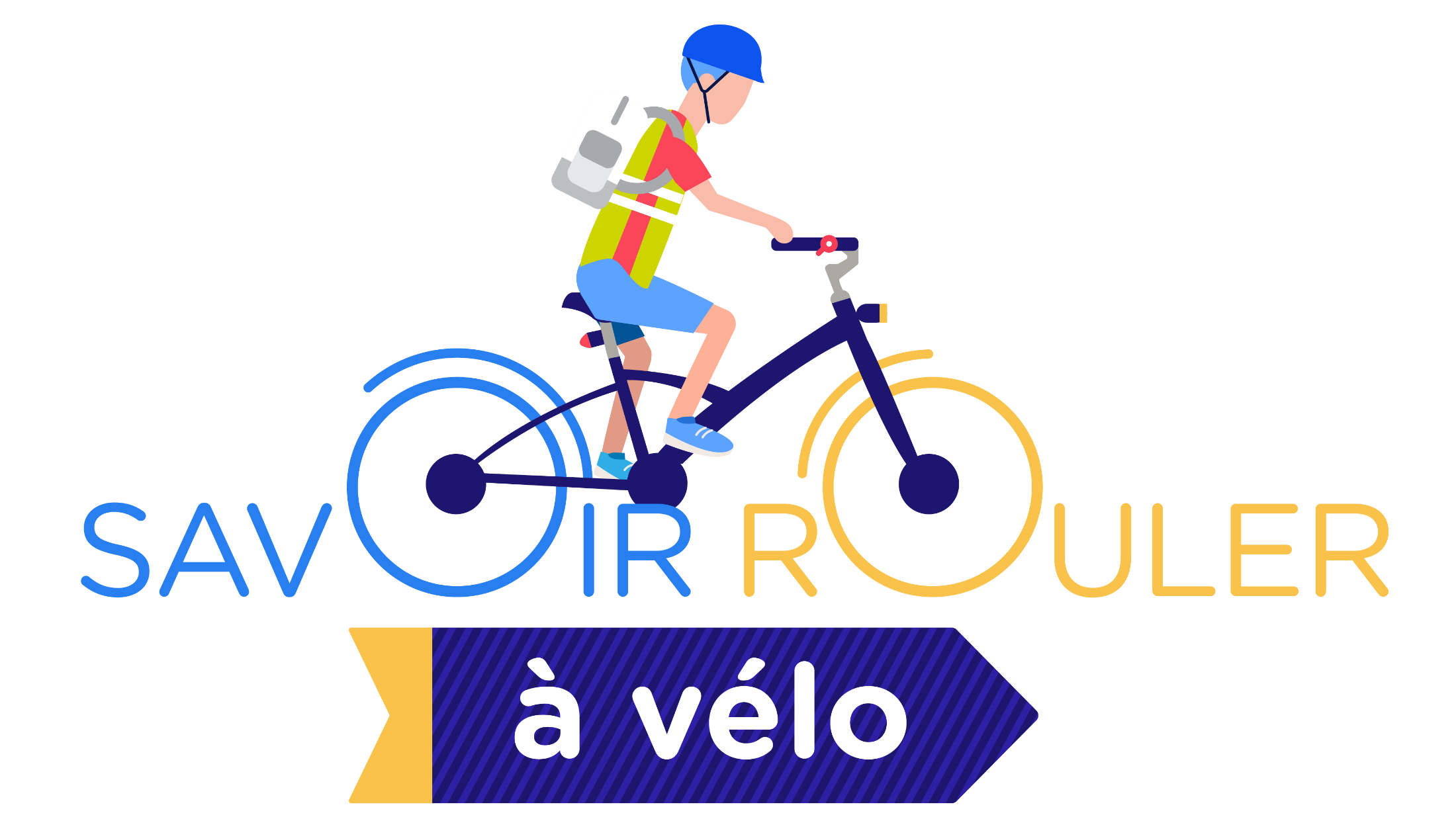 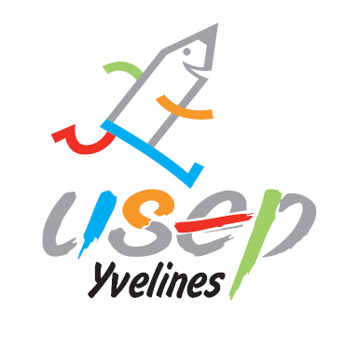 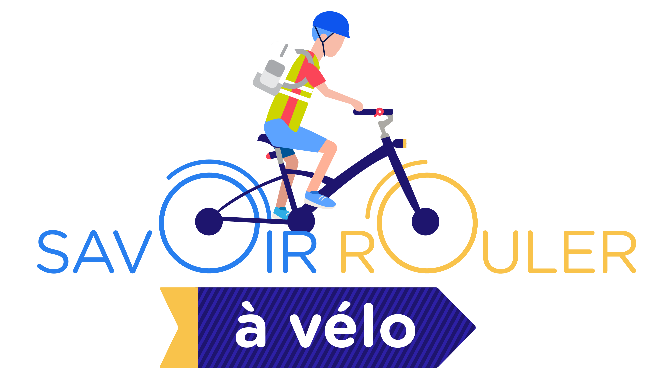 CONSIGNE
Aujourd’hui, nous allons te poser quelques questions sur le « Savoir Rouler à Vélo ».
20 questions te seront posées sur différents thèmes: sécurité routière, la mécanique, la sécurité et des mises en situation. Coche la ou les bonne(s) réponse(s).
Ce test dure environ 25 minutes. 
A la fin, l’adulte récupèrera les feuilles, les mélangera et les distribuera au hasard aux élèves.
C’est l’un de tes camarades qui corrigera ta feuille.
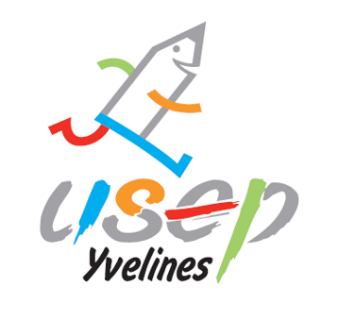 TU ES PRÊT ?
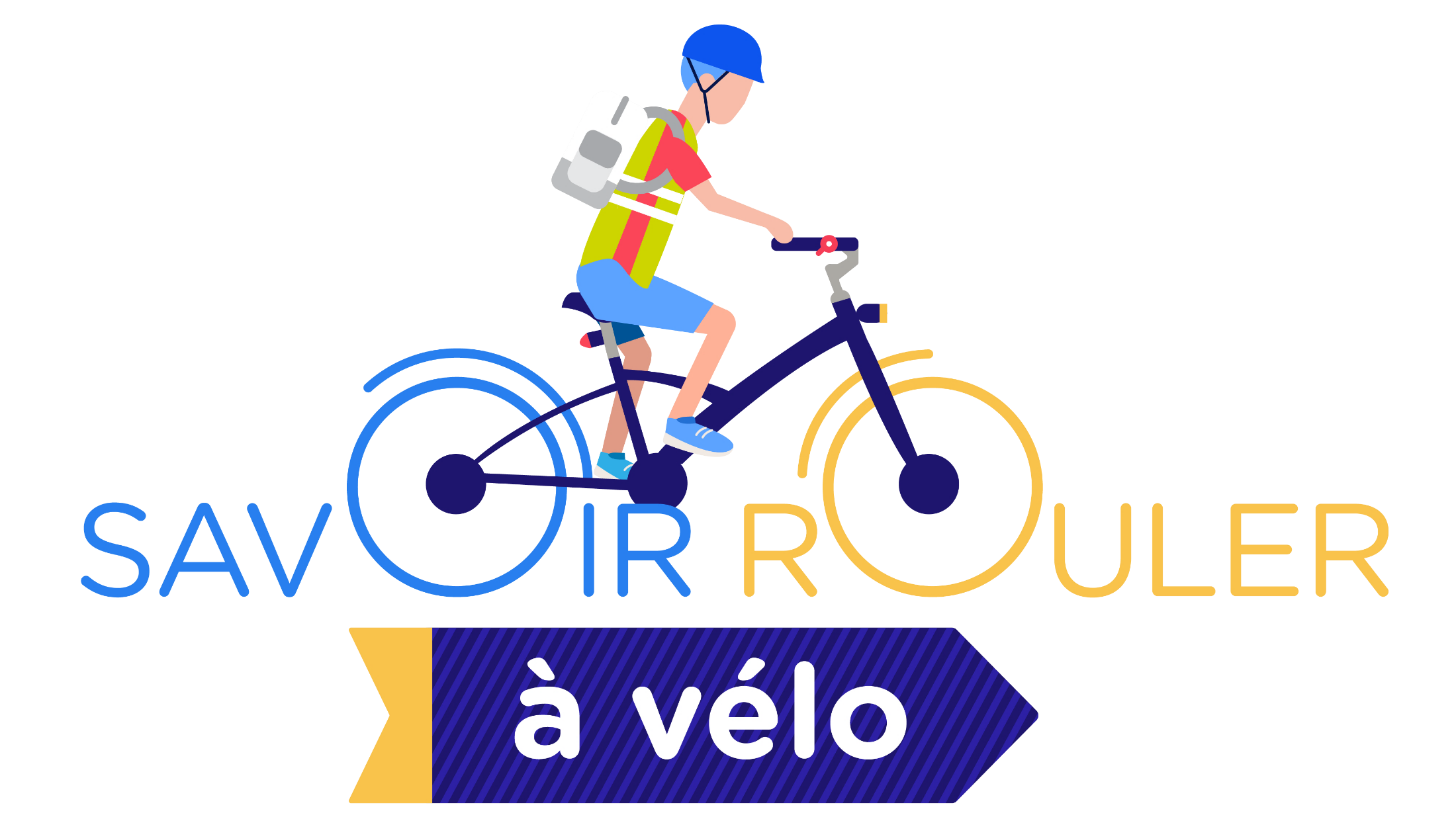 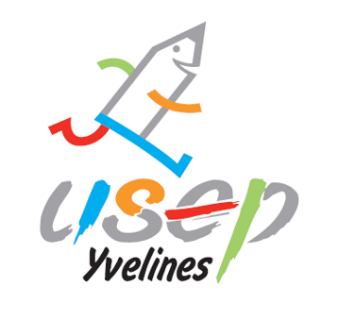 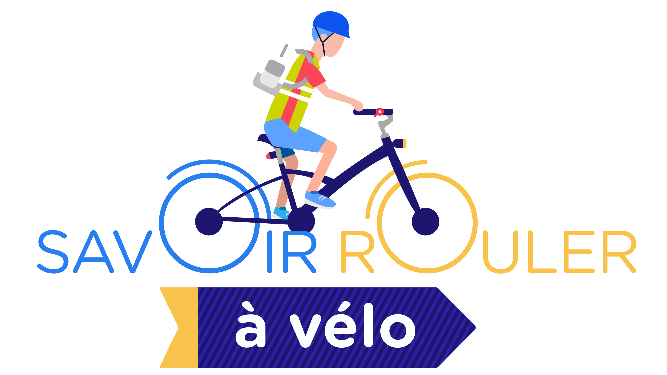 Question n°1
A vélo, peux-tu rouler sur le trottoir ?

Oui
Non
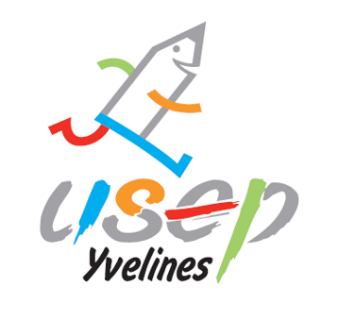 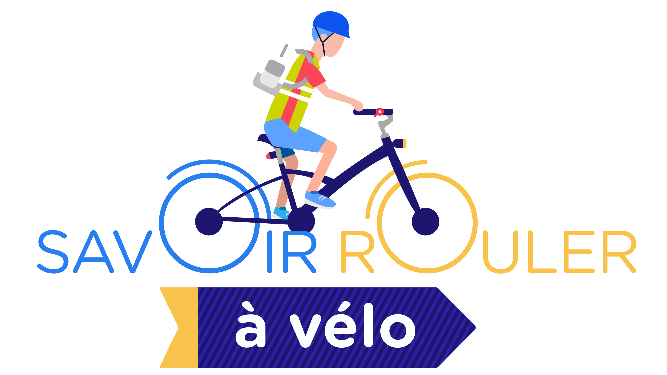 Question n°2
Quels équipements dois-tu obligatoirement porter pour rouler la nuit ?

Un gilet jaune	b. Un casque
c. Une lampe		d. Des gants
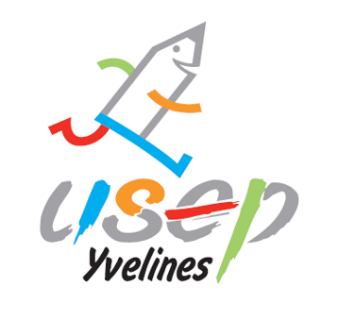 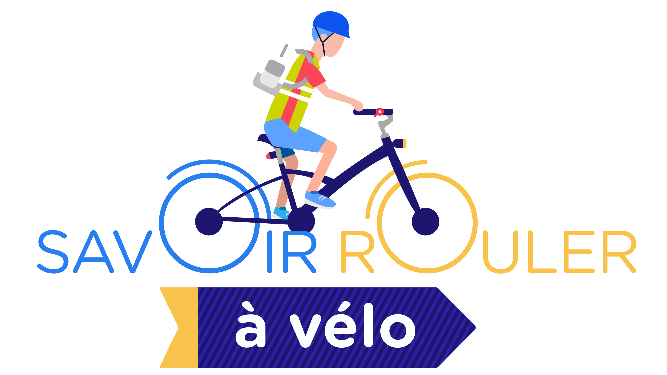 Question n°3
Comment dit-on aux autres qu’on souhaite changer de direction ?

En tendant le bras
En mettant des clignotants
En criant
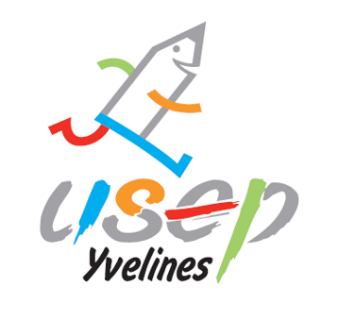 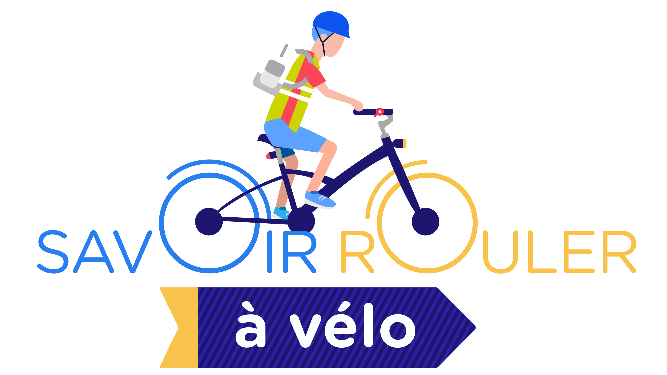 Question n°4
Que signifie ce panneau ?

Stop
Sens interdit
Danger
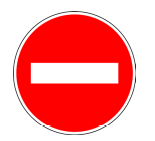 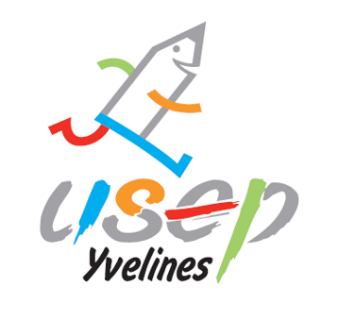 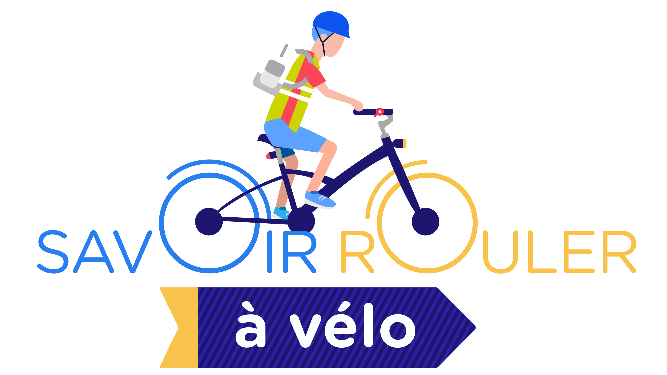 Question n°5
Que fais-tu dans cette situation ?

Tu tournes à droite
Tu tournes à gauche
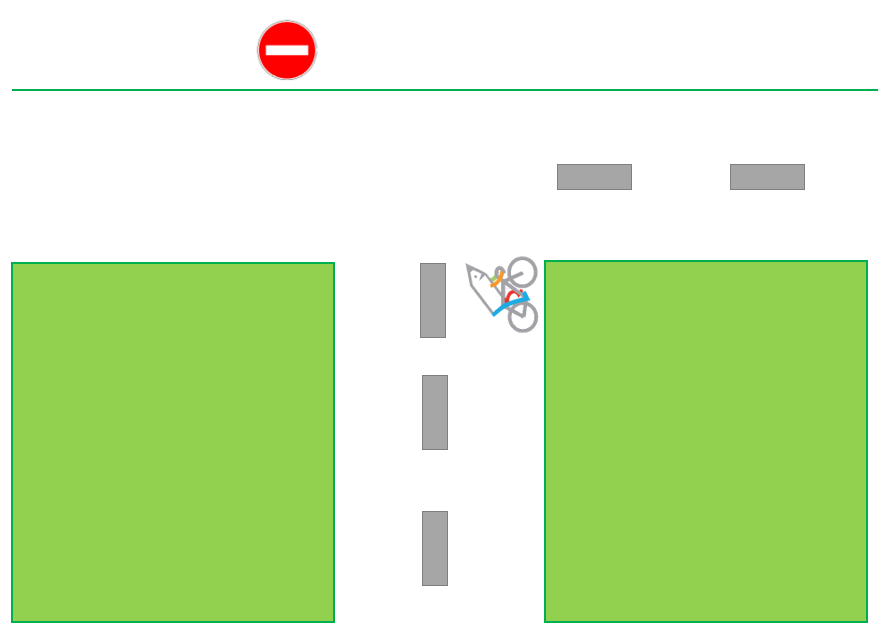 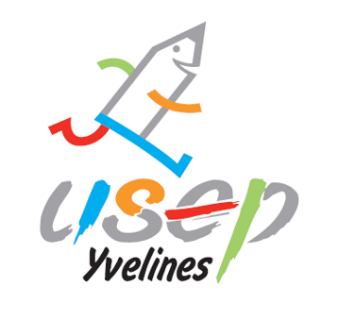 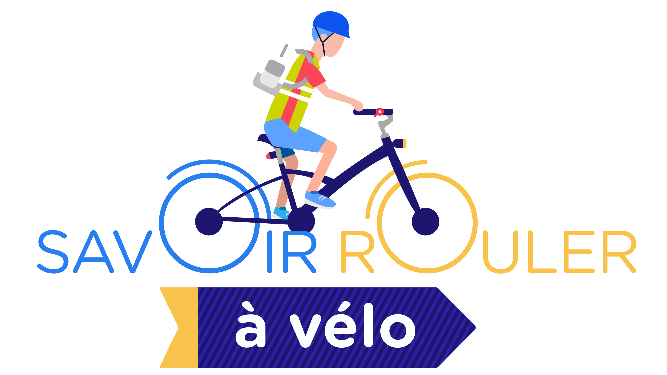 Question n°6
Quel est le nom de cette pièce ?

Le guidon
La selle
La fourche
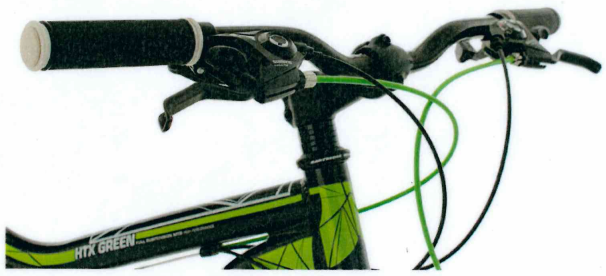 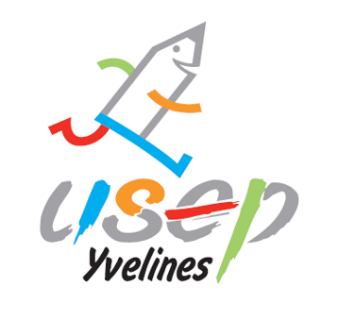 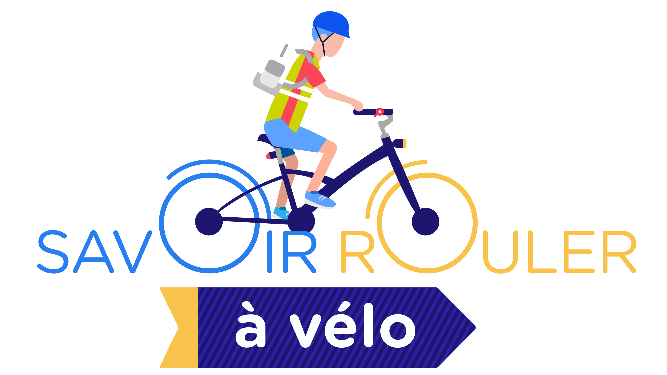 Question n°7
Quelle est la forme d’un panneau « danger » ?
	  A			  B			 C
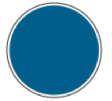 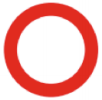 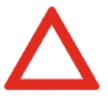 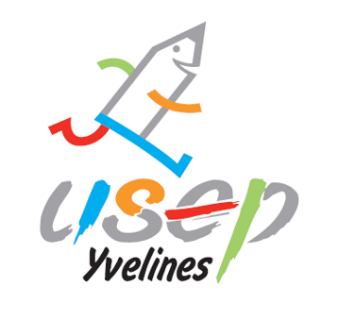 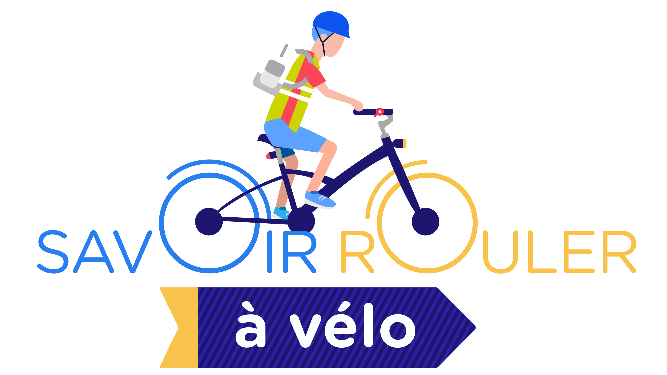 Question n°8
Où se trouve le « catadioptre » ?
1
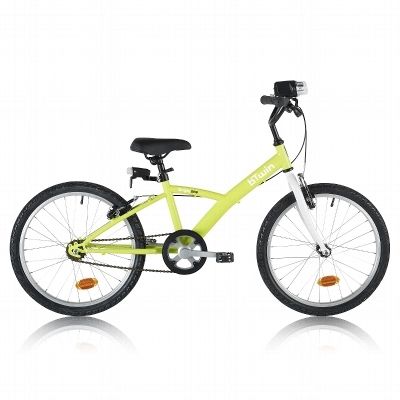 2
3
5
4
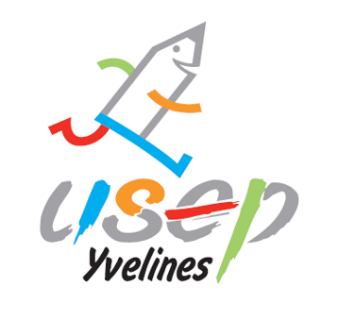 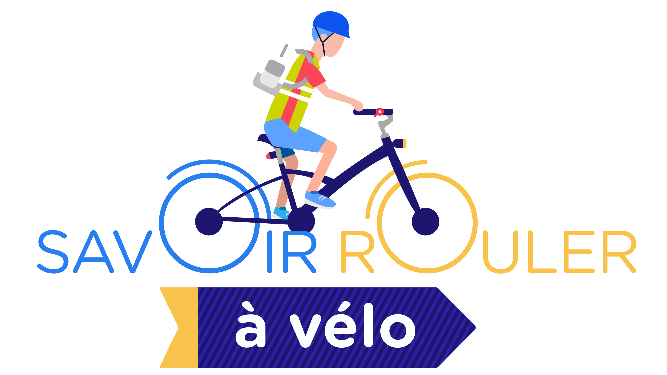 Question n°9
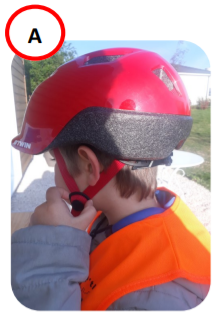 Relie chaque photo au descriptif
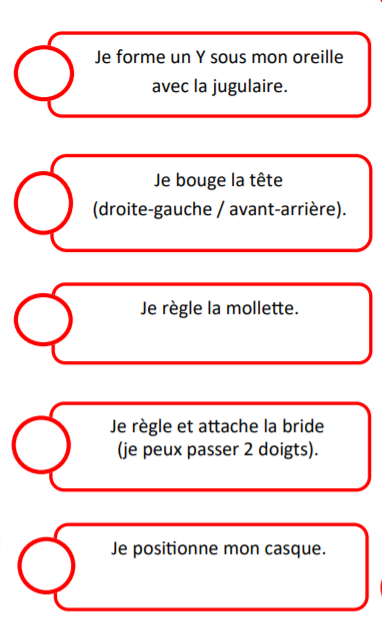 1
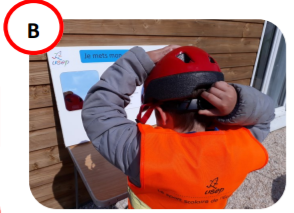 2
3
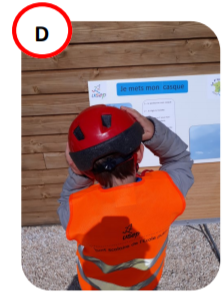 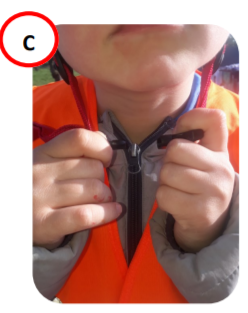 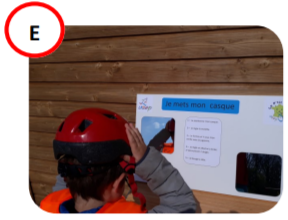 4
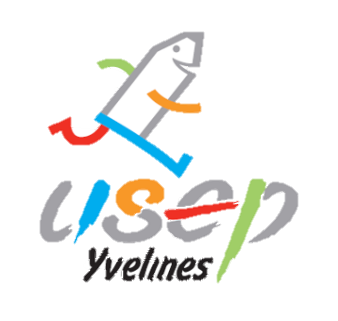 5
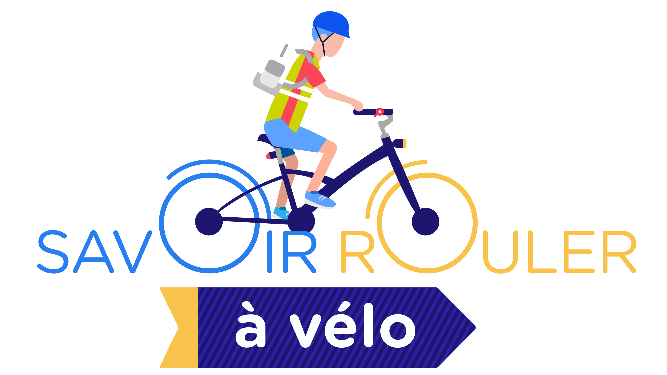 Question n°10
Le feu est orange.
Que fais-tu dans cette situation ?

Tu passes
Tu t’arrêtes
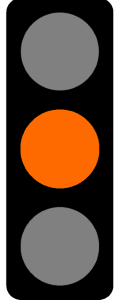 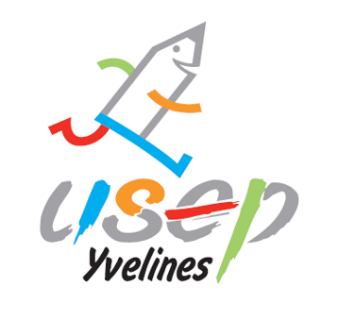 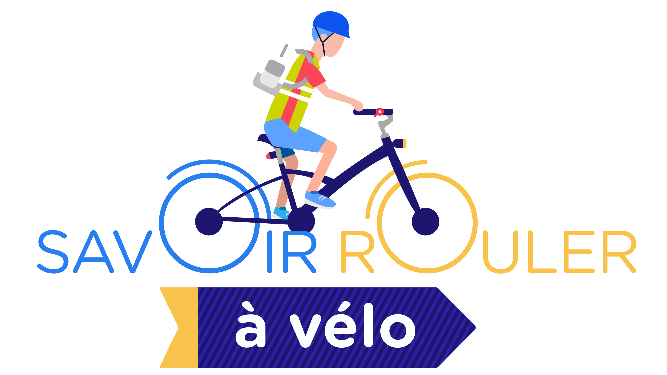 Question n°11
Que signifie ce panneau ?

Priorité à droite
Cédez le passage aux autres
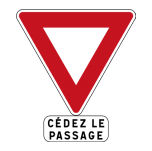 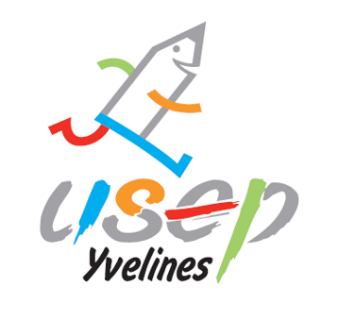 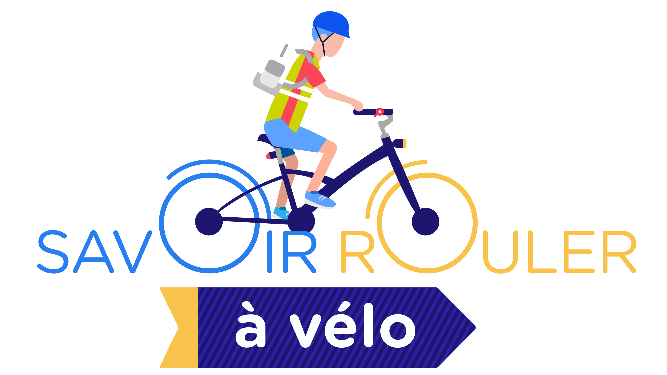 Question n°12
Quel est le nom de cette pièce ?

Rayon
Chaîne
Pédale
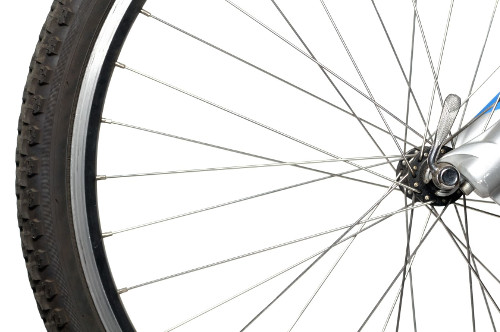 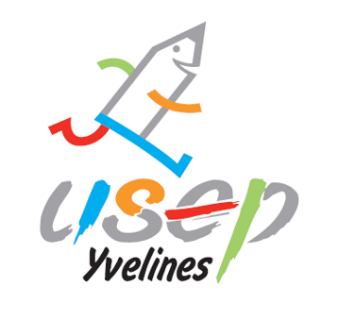 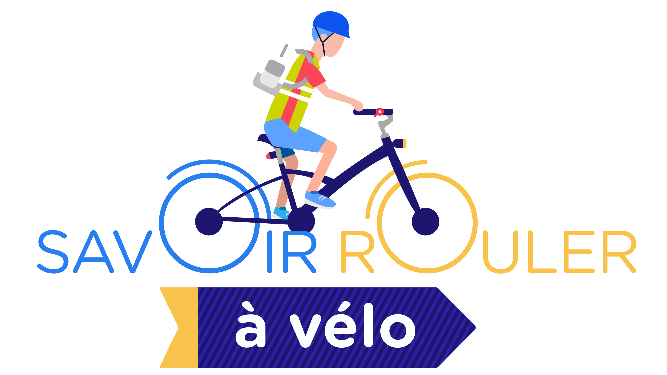 Question n°13
Quels sont les éléments indispensables à ta sécurité ?
a. La selle		b. La sonnette	c. Les pédales	
d. Les freins		e. Catadioptre	f. Le guidon
g. Le cadre		h. Le casque		i. Eclairage
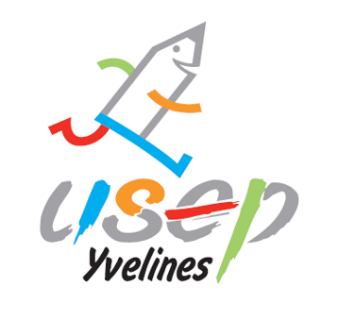 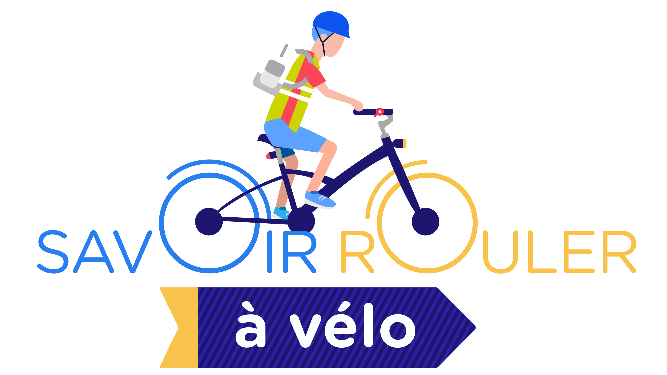 Question n°14
Que signifie ce panneau ?

Attention, passage de vélo
Piste cyclable interdite
Piste cyclable obligatoire
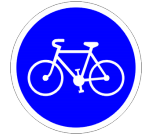 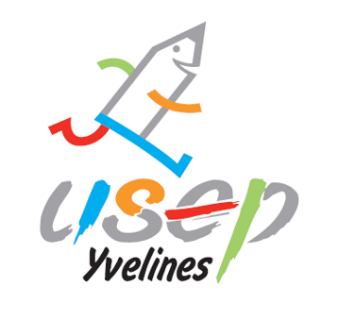 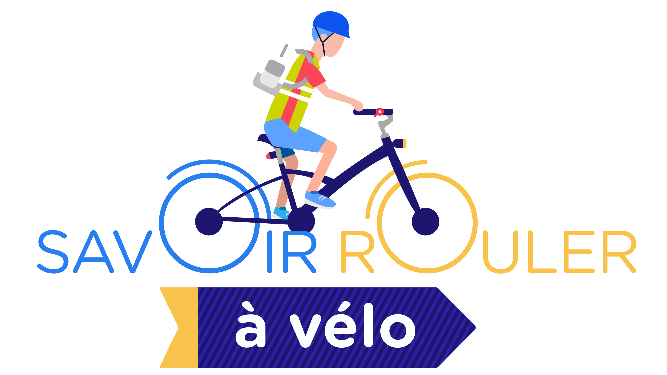 Question n°15
Quelle route dois-tu privilégier lors d’une promenade à vélo en ville?

La route
La piste cyclable
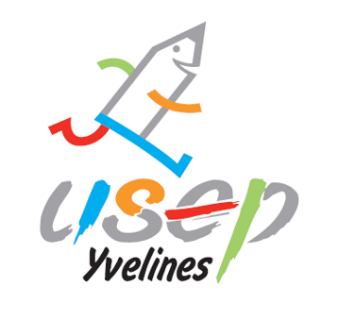 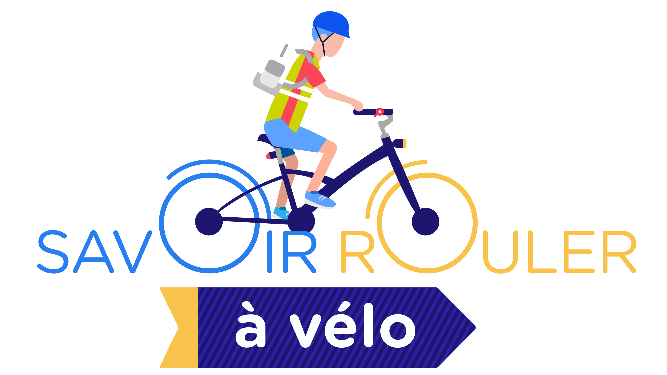 Question n°16
Quelle est la distance de sécurité entre deux vélos ?
1m
2m
3m
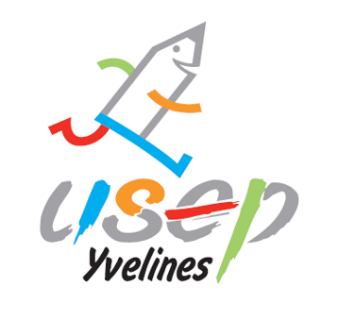 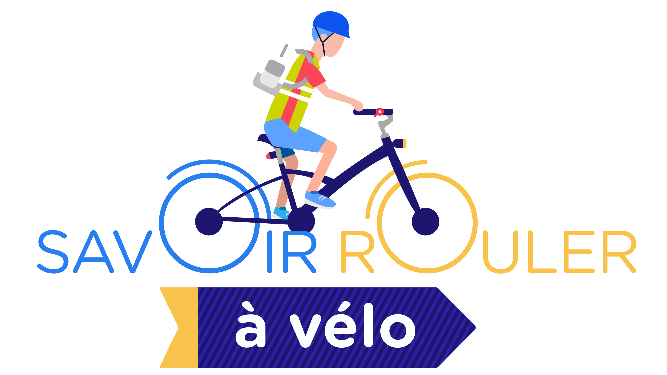 Question n°17
Que signifie ce panneau ?

Faire demi-tour
Attention, rond-point
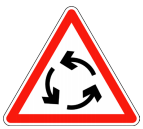 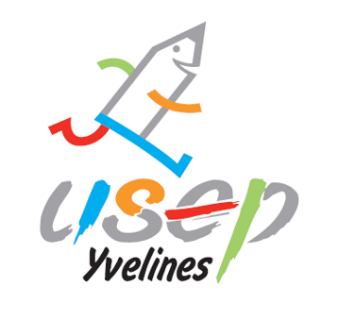 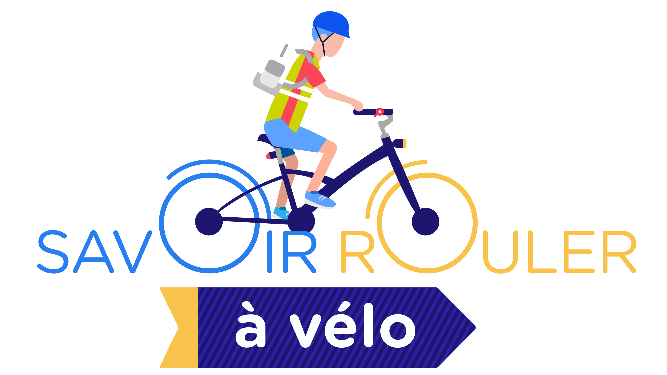 Question n°18
Avant une randonnée à vélo, l’enseignant attribue une place à chaque élève. Durant la randonnée, peux-tu changer de place quand tu le souhaites ?

Oui
Non
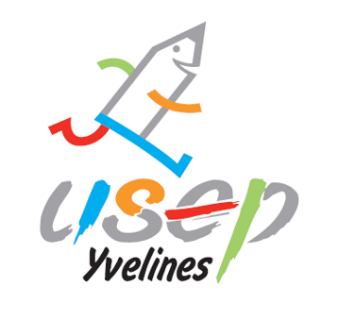 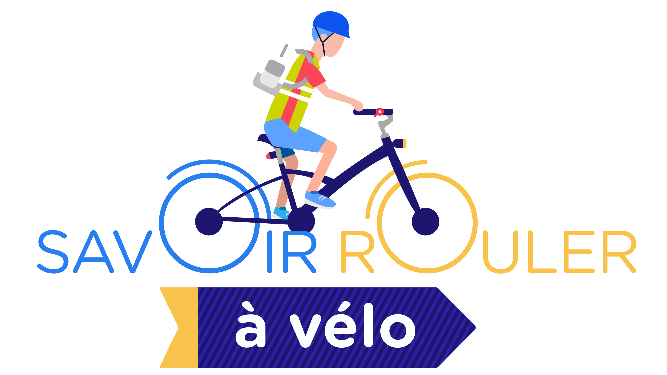 Question n°19
Comment savoir si la selle est à la bonne hauteur ? Quand je m’assois sur la selle, je dois…
Avoir le pied à plat sur le sol
Être sur la pointe des pieds
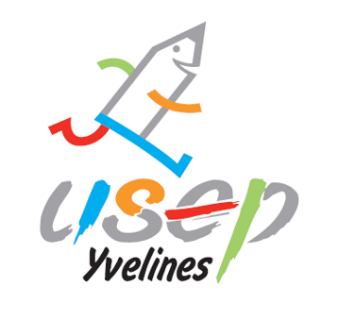 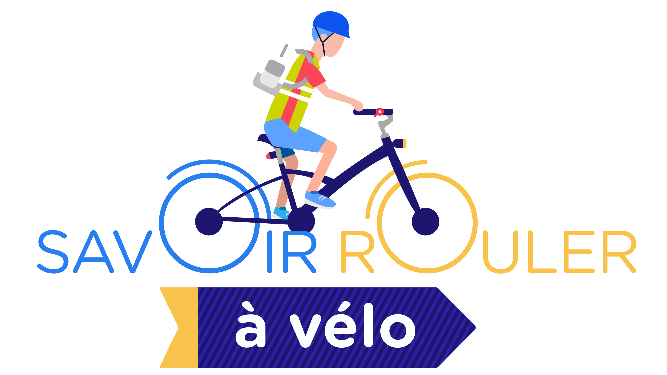 Question n°20
Quels sont les éléments à vérifier avant d’utiliser un vélo ?
Les freins			e. Serrage et réglage de la selle
Etat du garde-boue	f. Propreté du vélo
Pression des pneus 	g. Serrage des roues
Réglage du compteur
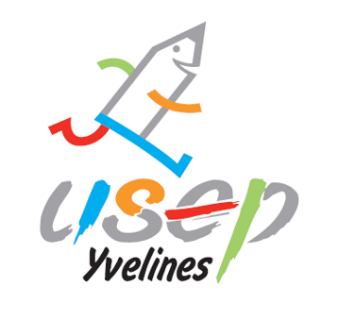 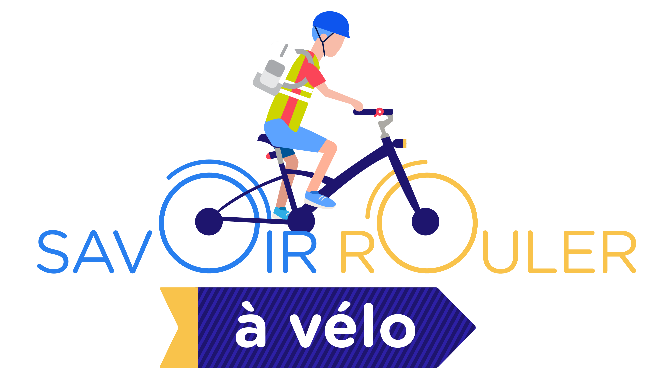 CONSIGNE
Le test est terminé.
Le maître ou la maîtresse t’a donné la feuille de l’un de tes camarades.
Corrige sa copie avec un stylo vert
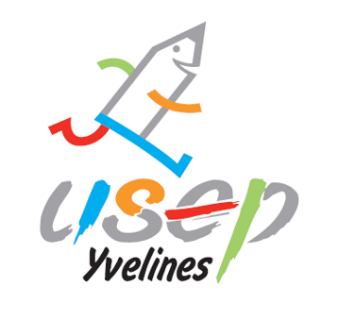 CORRECTION
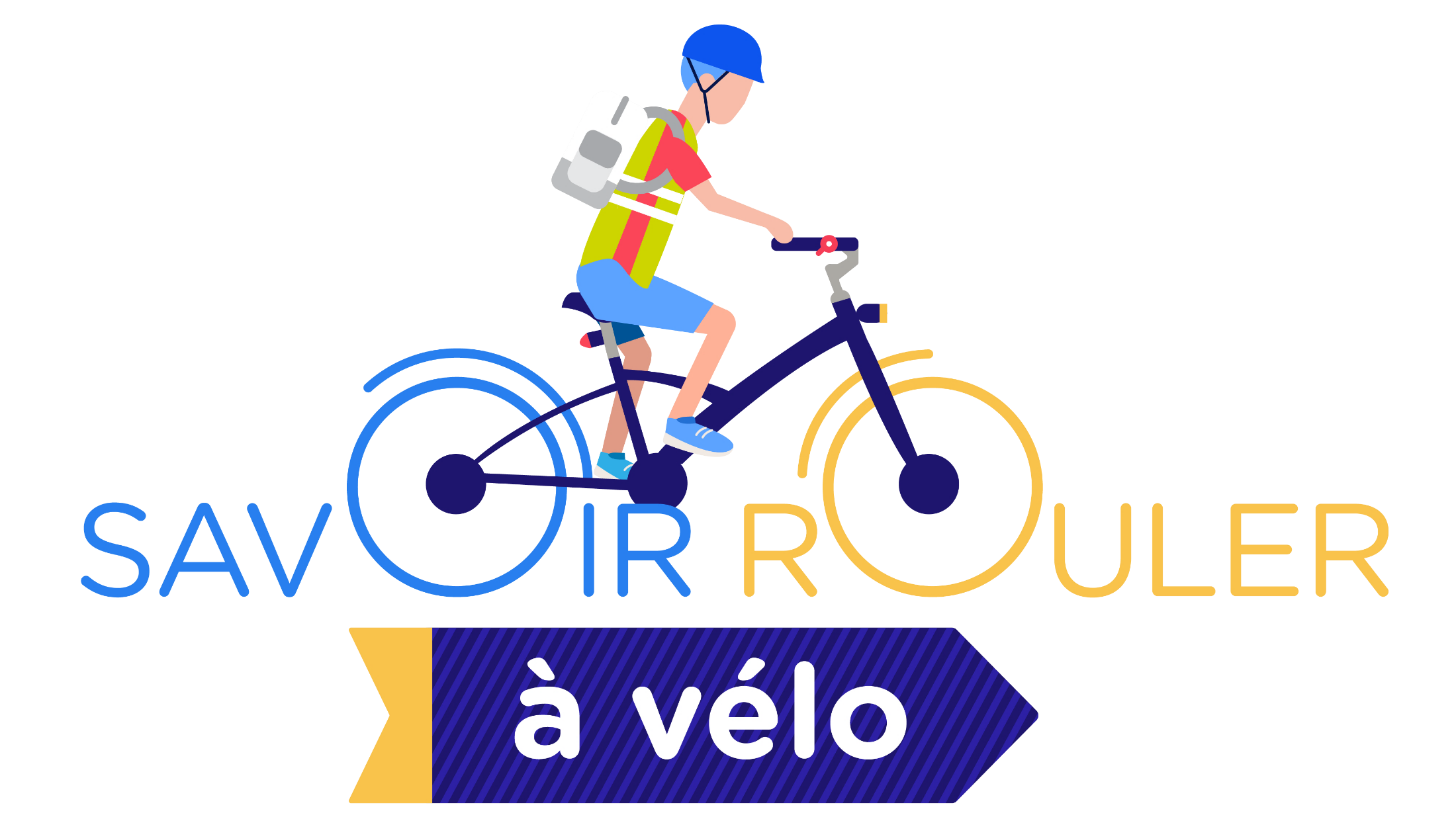 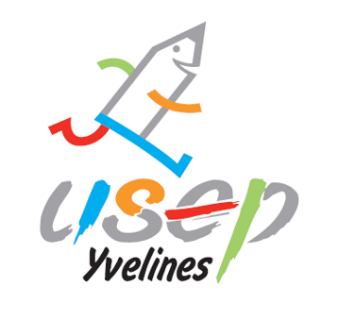 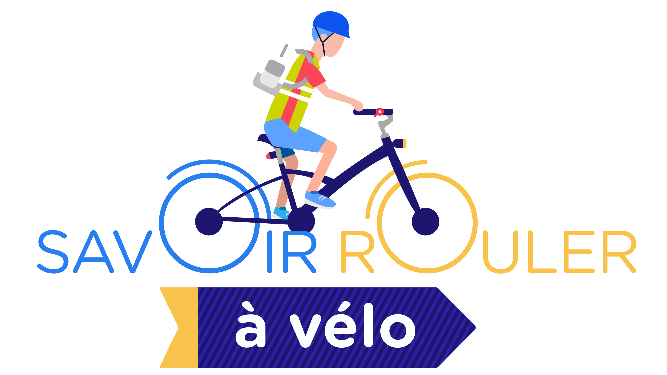 Question n°1
A vélo, peux-tu rouler sur le trottoir ?

Oui
Non, à partir de 8 ans tu dois rouler sur la route s’il n’y a pas de piste cyclable
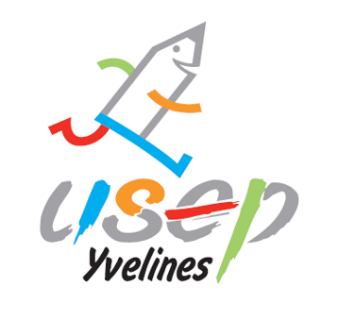 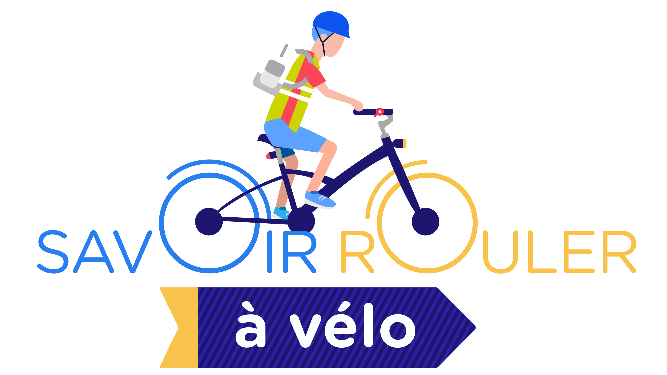 Question n°2
Quels équipements dois-tu obligatoirement porter pour rouler la nuit ?

Un gilet jaune	b. Un casque
c. Une lampe		d. Des gants
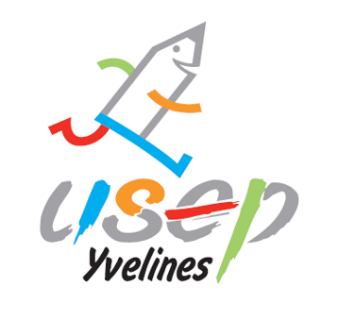 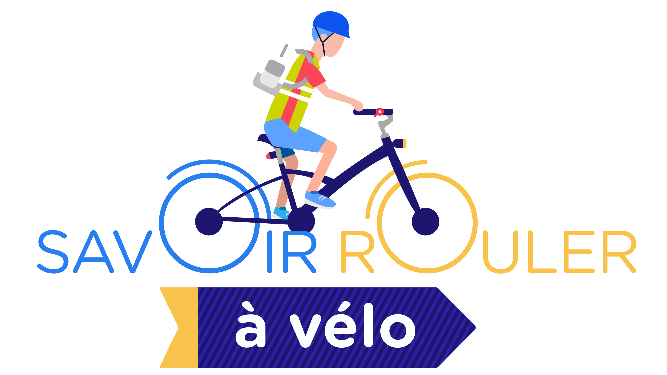 Question n°3
Comment dit-on aux autres qu’on souhaite changer de direction ?

En tendant le bras
En mettant des clignotants
En criant
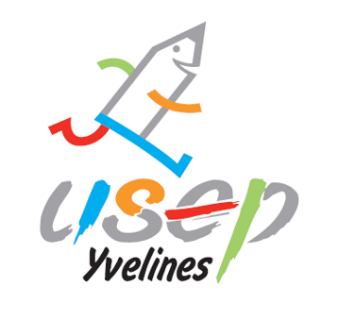 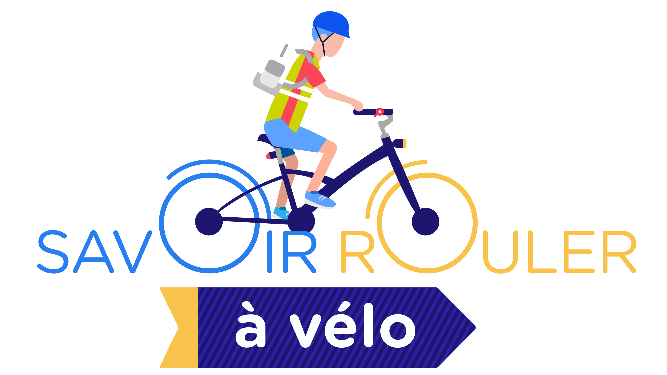 Question n°4
Que signifie ce panneau ?

Stop
Sens interdit
Danger
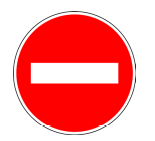 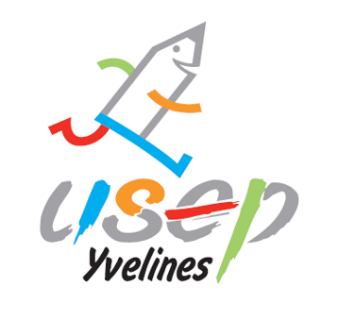 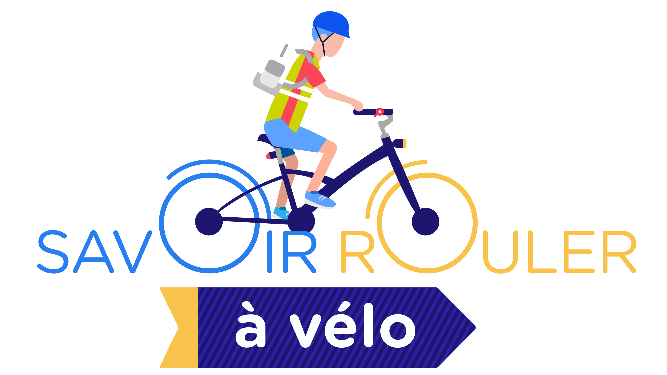 Question n°5
Que fais-tu dans cette situation ?
Tu tournes à droite, car si tu tournes à gauche, tu prendras un sens interdit
Tu tournes à gauche
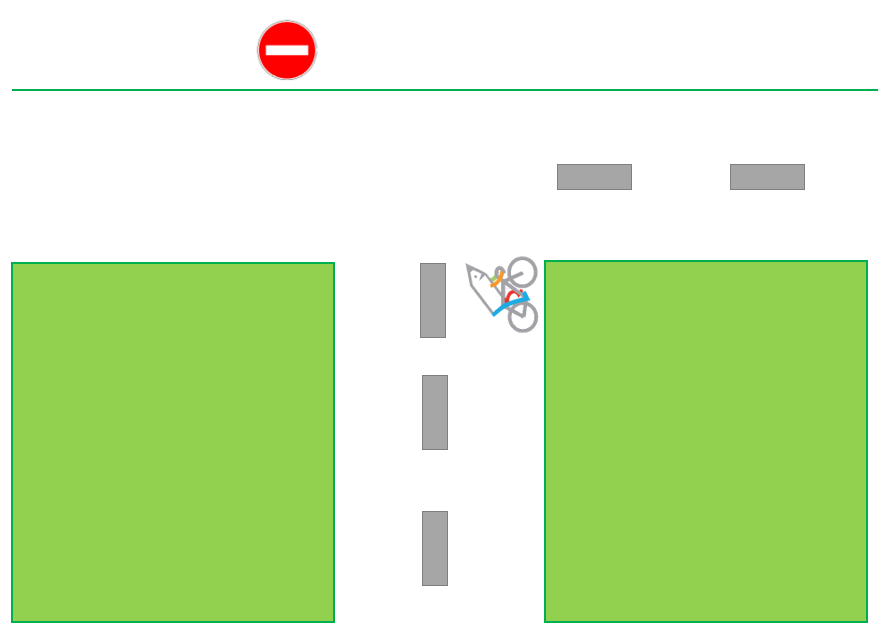 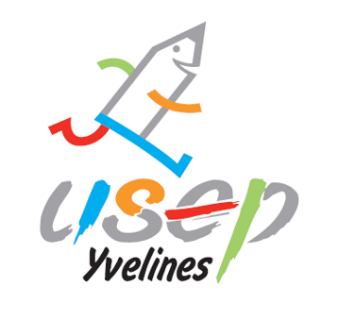 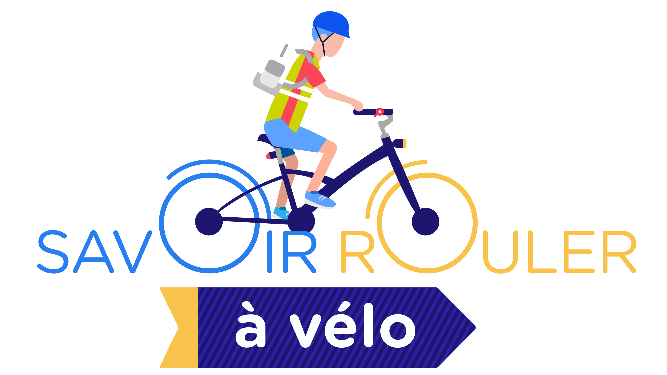 Question n°6
Quel est le nom de cette pièce ?

Le guidon
La selle
La fourche
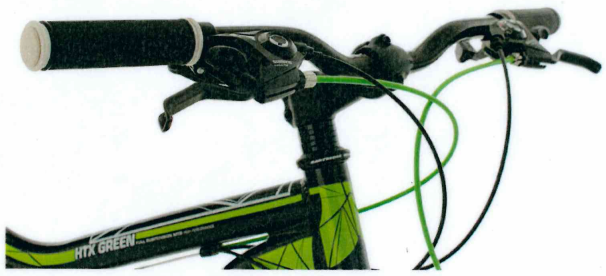 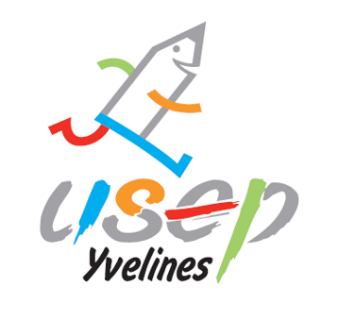 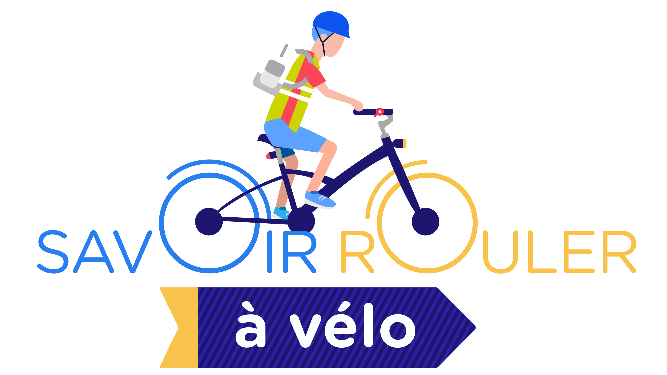 Question n°7
Quelle est la forme d’un panneau « danger » ?
	  A			  B			 C
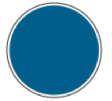 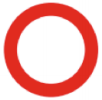 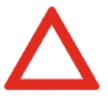 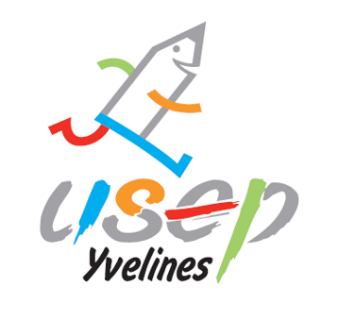 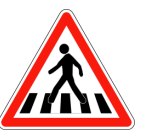 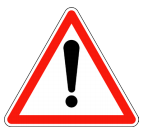 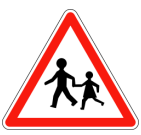 Exemples de panneaux danger:
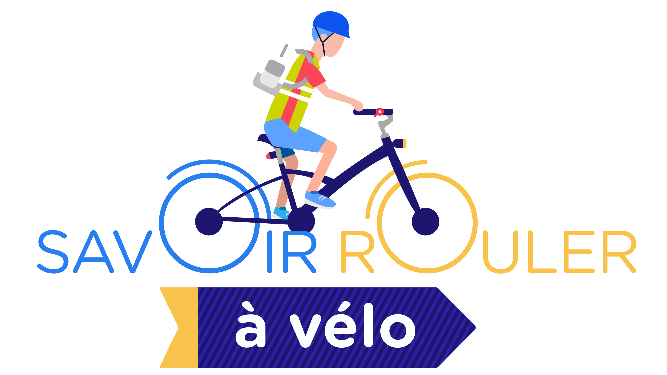 Question n°8
Où se trouve le « catadioptre » ?
1
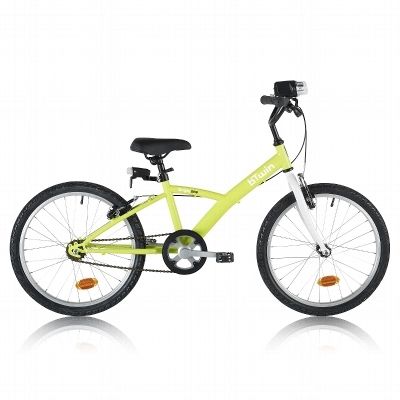 2
3
5
4
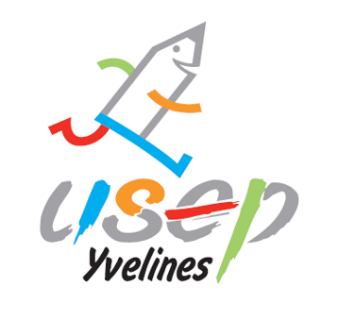 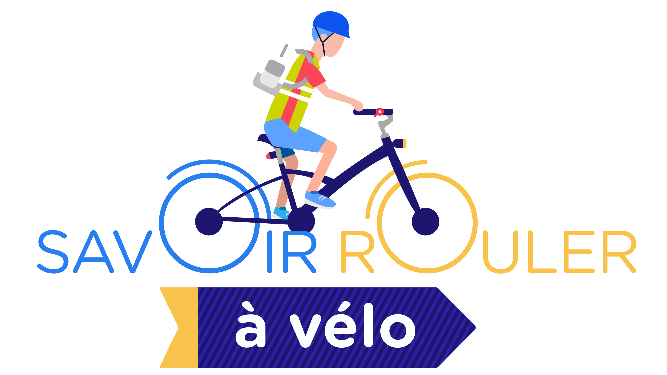 Question n°9
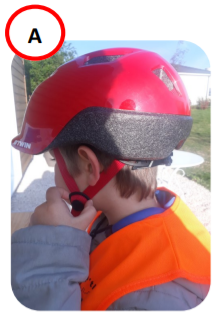 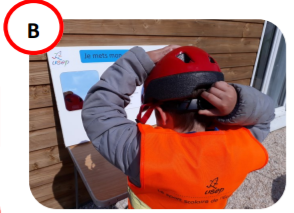 Relie chaque photo au descriptif
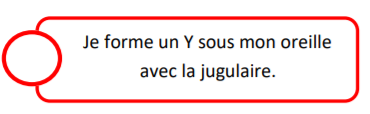 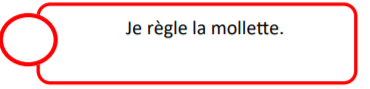 1
3
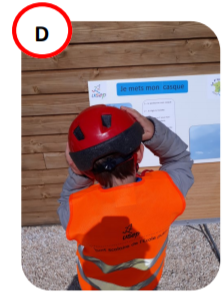 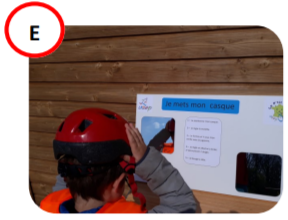 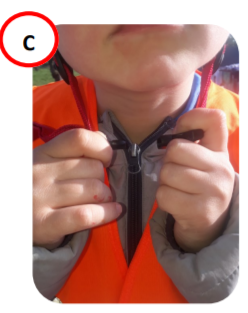 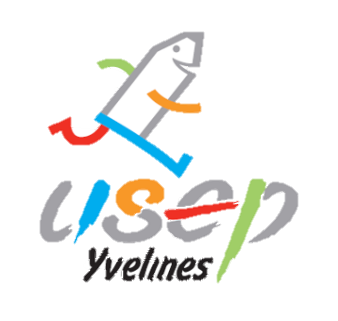 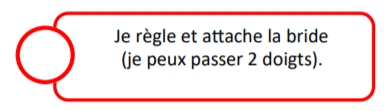 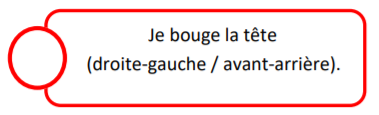 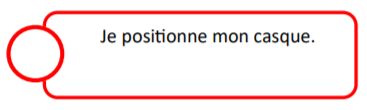 4
5
2
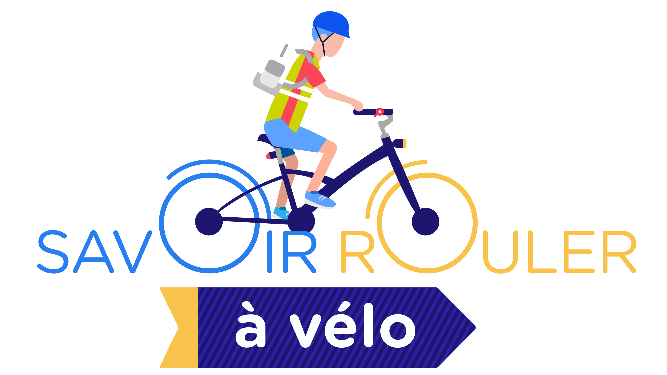 Question n°10
Le feu est orange.
Que fais-tu dans cette situation ?

Tu passes
Tu t’arrêtes. Tu commences par ralentir car, le feu va bientôt passer au rouge.
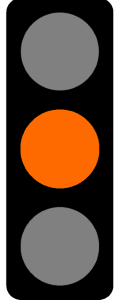 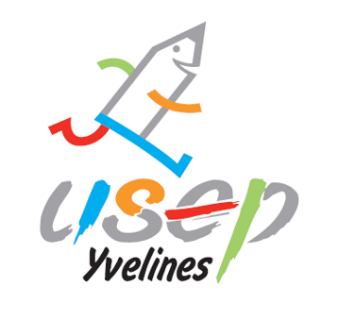 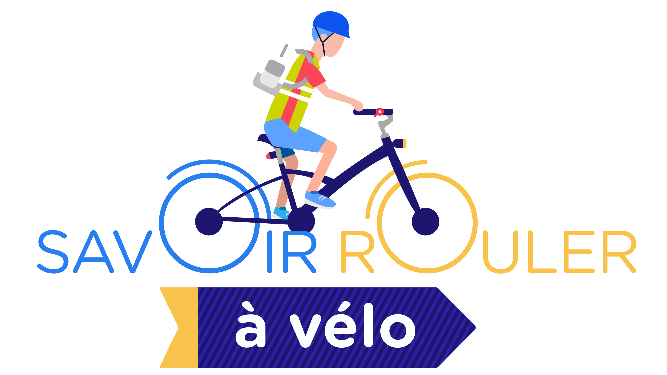 Question n°11
Que signifie ce panneau ?

Priorité à droite
Cédez le passage aux autres
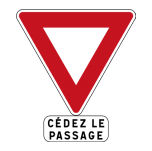 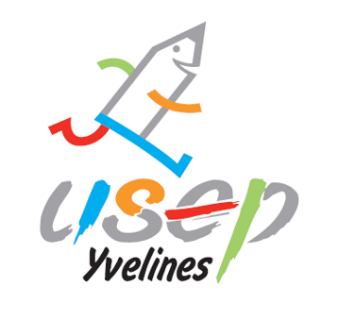 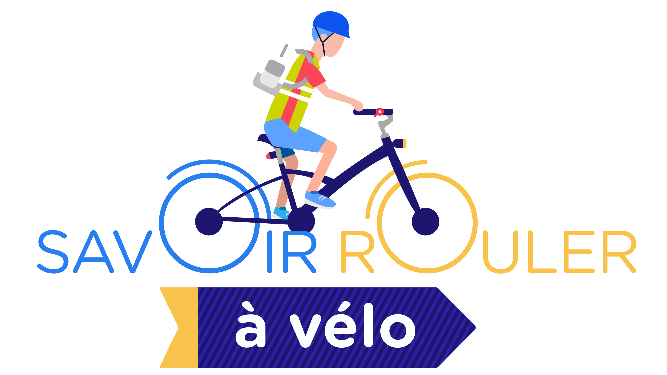 Question n°12
Quel est le nom de cette pièce ?

Rayon
Chaîne
Pédale
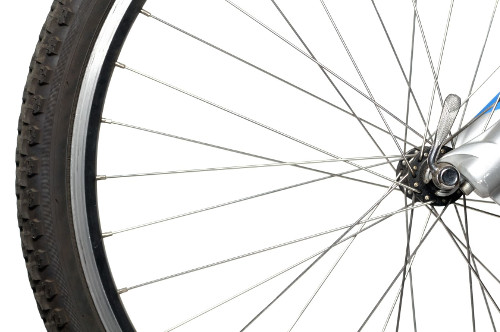 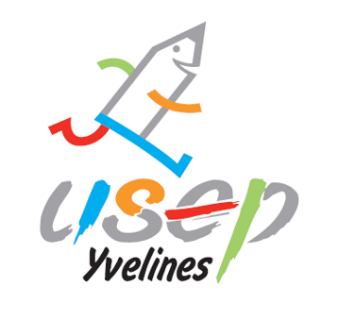 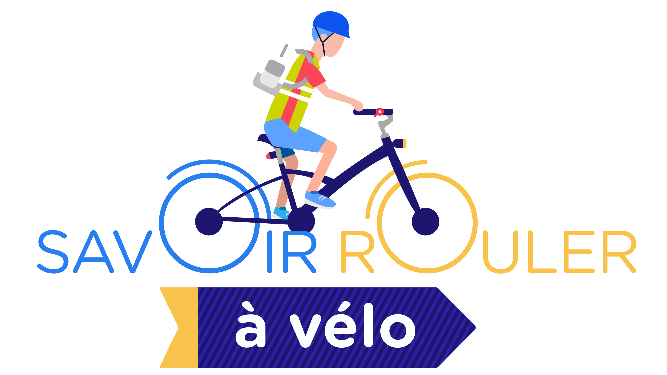 Question n°13
Quels sont les éléments indispensables à ta sécurité  ?
a. La selle		b. La sonnette	c. Les pédales	
d. Les freins		e. Catadioptre	f. Le guidon
g. Le cadre		h. Le casque		i. Eclairage
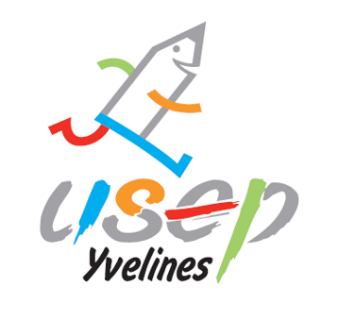 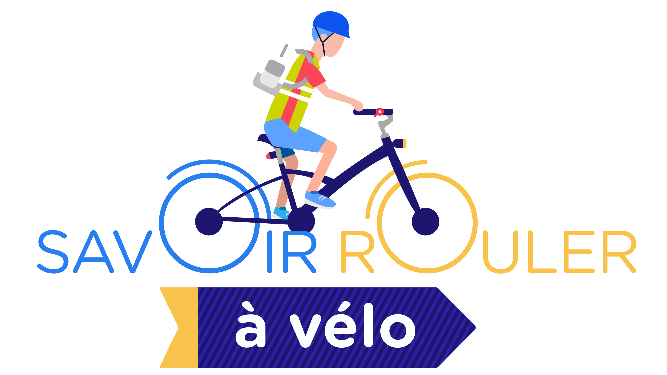 Question n°14
Que signifie ce panneau ?

Attention, passage de vélo
Piste cyclable interdite
Piste cyclable obligatoire
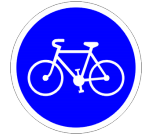 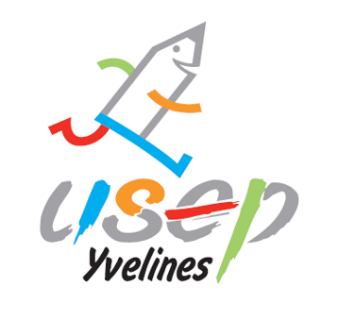 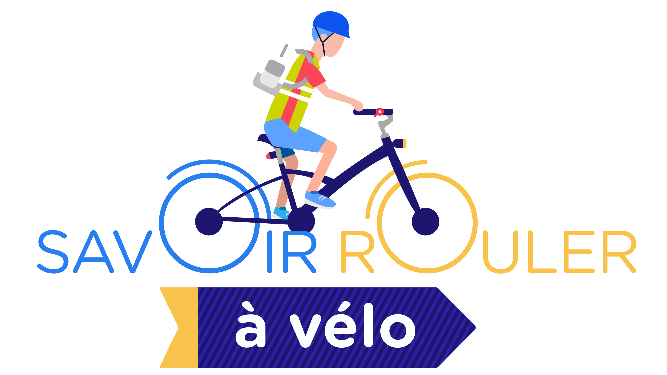 Question n°15
Quelle route dois-tu privilégier lors d’une promenade à vélo en ville?

La route
La piste cyclable
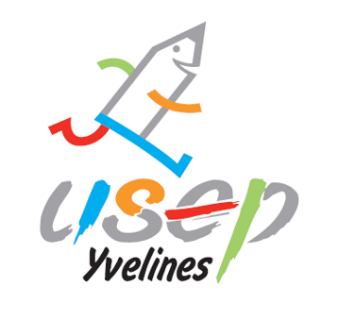 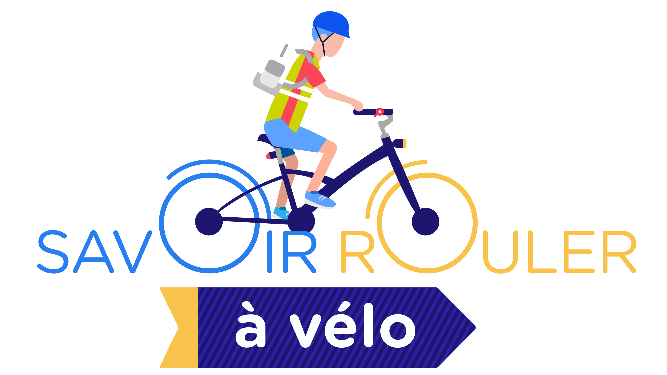 Question n°16
Quelle est la distance de sécurité entre deux vélos ?
1m
2m
3m
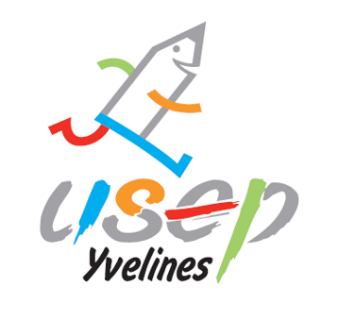 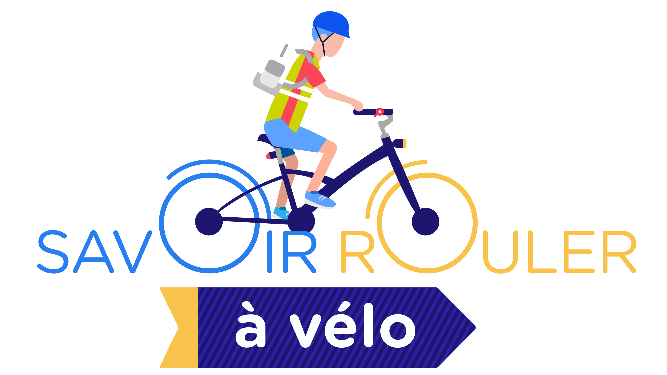 Question n°17
Que signifie ce panneau ?

Faire demi-tour
Attention, rond-point
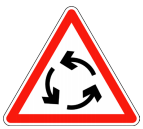 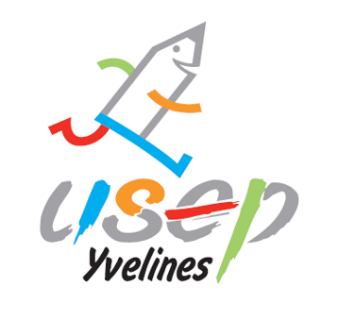 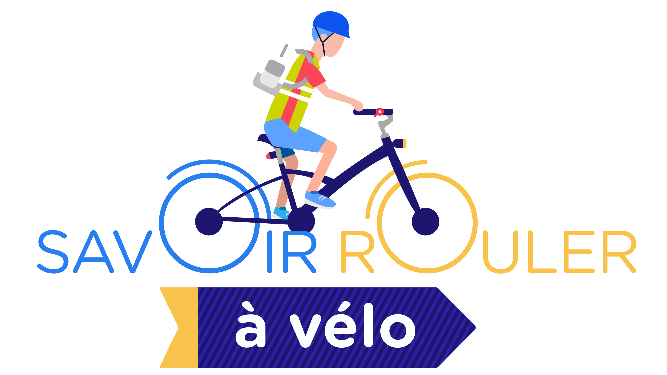 Question n°18
Avant une randonnée à vélo, l’enseignant attribue une place à chaque élève. Durant la randonnée, peux-tu changer de place quand tu le souhaites ?

Oui
Non, tu dois rester à ta place par mesure de sécurité. C’est uniquement l’adulte qui peut te donner l’autorisation.
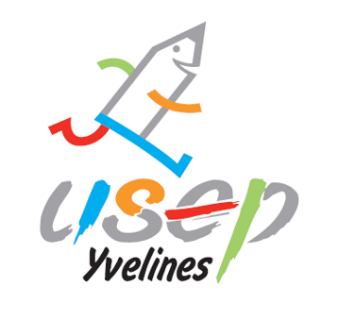 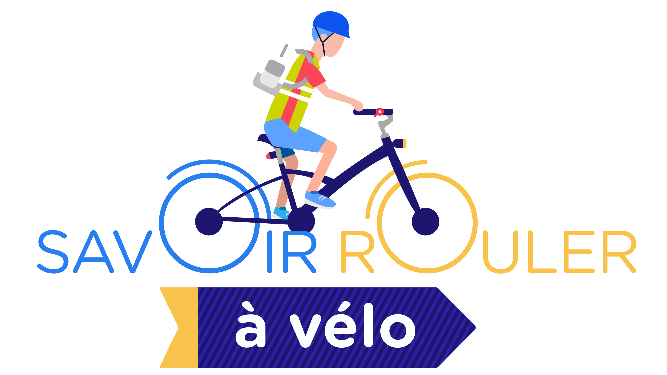 Question n°19
Comment savoir si la selle est à la bonne hauteur ? Quand je m’assois sur la selle, je dois…
Avoir le pied à plat sur le sol
Être sur la pointe des pieds
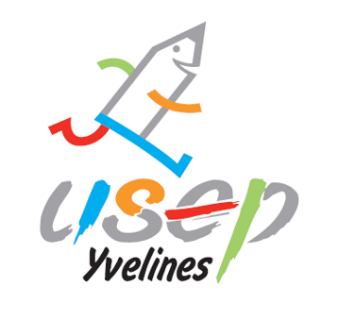 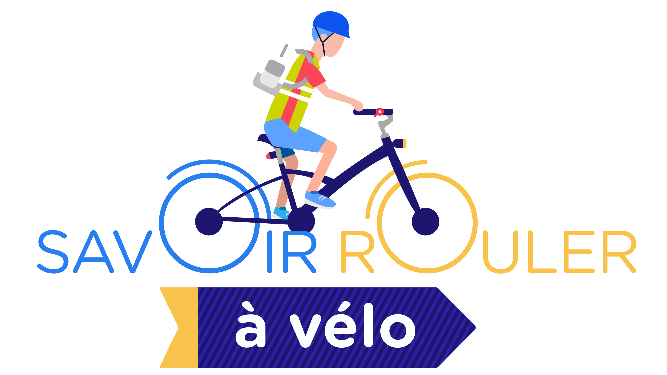 Question n°20
Quels sont les éléments à vérifier avant d’utiliser un vélo ?
Les freins			e. Serrage et réglage de la selle
Etat du garde-boue	f. Propreté du vélo
Pression des pneus 	g. Serrage des roues
Réglage du compteur
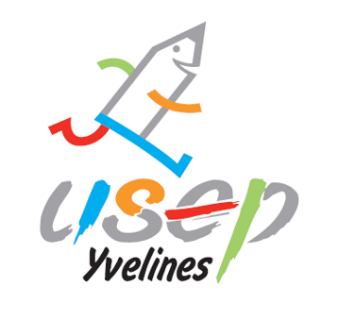